2o μέρος
Μάθημα κιθάρας
«Δες τη φωτεινή πλευρά της ζωής»
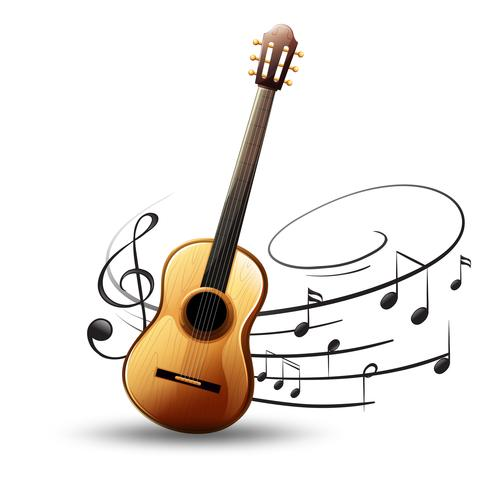 Χαρά Σωκράτους
Καθηγήτρια Μουσικής
Πάμε να παίξουμε!
Υπενθύμιση!

G – Σολ μείζονα
Em – Μι ελάσσονα
Am – Λα ελάσσονα
Σφύριξε χαρούμενα μπορείς

Δες τη φωτεινή πλευρά της ζωής
G
Em
Am
G
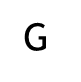 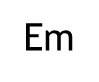 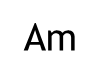 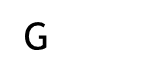 Σειρά συγχορδιών
Ακούστε το ρεφραίν!
Ώρα για εξάσκηση!
Προσπαθήστε πρώτα να μάθετε καλά τις θέσεις των τριών συγχορδιών.

Εξασκηθείτε στην εναλλαγή των συγχορδιών με τη σειρά που έχω αναφέρει πιο πάνω.

Εναλλάσσετε τις συγχορδίες αργά τη μια μετά την άλλη.  Να είστε προσεκτικοί να πατάτε στα σωστά διαστήματα και να παίζεται τις σωστές χορδές.

Δοκιμάστε να παίξετε και να τραγουδήσετε μαζί μου!
Σας ευχαριστώ πολύ!Καλή συνέχεια σε όλους!
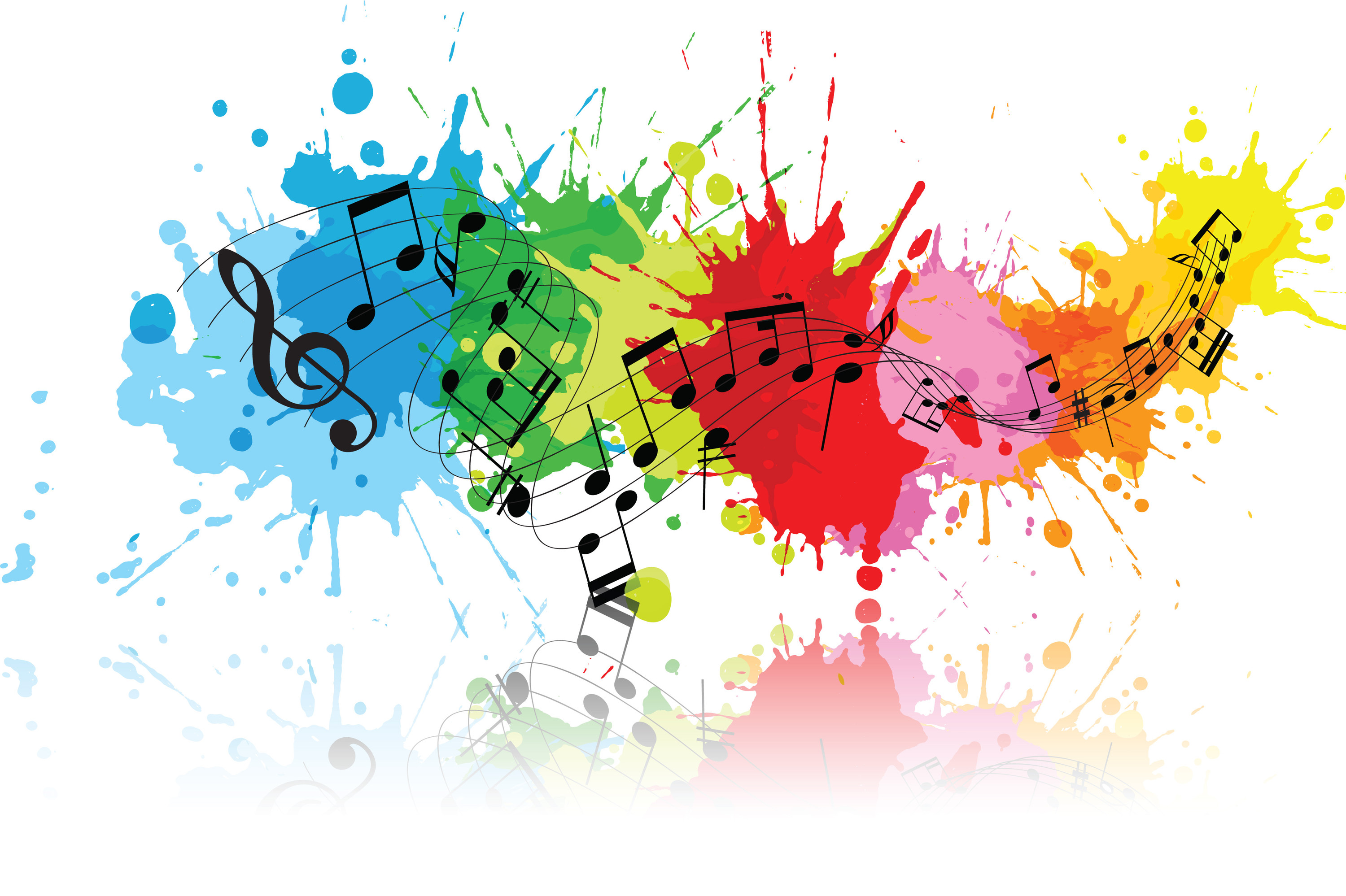